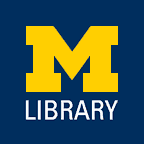 Intro to Copyright
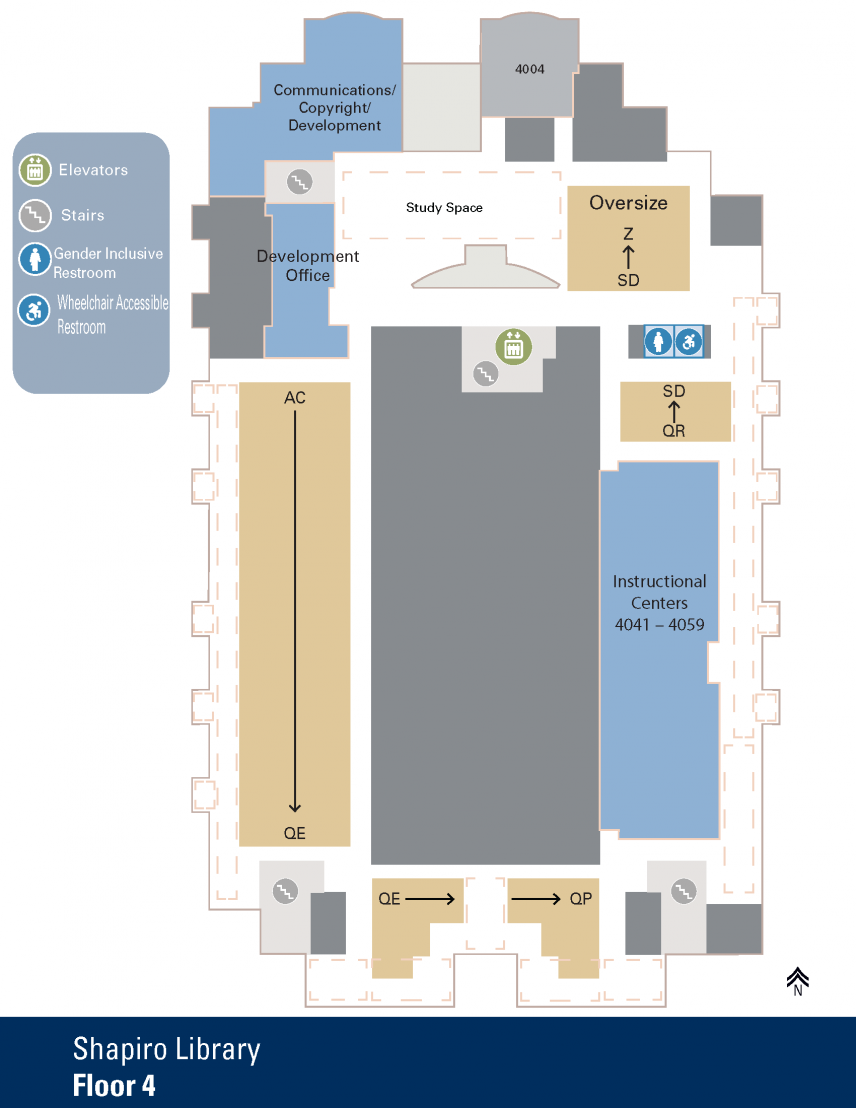 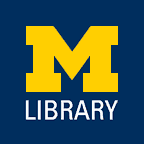 U-M Library Copyright Office
Shapiro Library, fourth floor


Website:  www.lib.umich.edu/copyright-office

Workshops:
umlib.us/copyright2018

Yuanxiao Xu
Copyright Specialist
xuyu@umich.edu
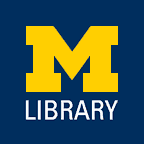 Email us (copyright@umich.edu) to...
Ask questions about copyright
Make appointments
Set up customized workshop
Collaborate in other ways
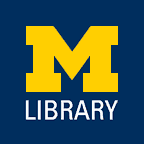 Overview
What is copyright
Scope of copyright
How to use copyrighted works
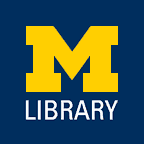 Opinion Poll
Should this be under copyright?
Shakespeare’s play
President Trump’s diary
The workshop I’m about to deliver today
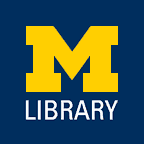 Opinion Poll
How long should it be under copyright?
28 years
56 years
75 years
95 years
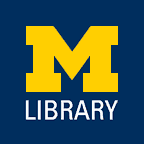 Rights of Copyright Holder
• Reproduce the work in copies or phonorecords
• Prepare derivative works based upon the work
• Distribute copies or phonorecords of the work to the public by sale or other transfer of ownership or by rental, lease, or lending
• Perform the work publicly if it is a literary, musical, dramatic, or choreographic work; a pantomime; or a motion picture or other audiovisual work
• Display the work publicly if it is a literary, musical, dramatic, or choreographic work; a pantomime; or a pictorial, graphic, or sculptural work. This right also applies to the individual images of a motion picture or other audiovisual work.
• Perform the work publicly by means of a digital audio transmission if the work is a sound recording 

Copyright also provides the owner of copyright the right to authorize others to exercise these exclusive rights, subject to certain statutory limitations.
[Speaker Notes: Under the 1976 Copyright Act, the copyright owner has the exclusive right to reproduce, adapt, distribute, publicly perform, and publicly display the work. In the case of sound recordings, the copyright owner has the right to perform the work publicly by means of a digital audio transmission. These exclusive rights are freely transferable, and may be licensed, sold, donated to charity, or bequeathed to your heirs. It is illegal for anyone to violate any of the exclusive rights of the copyright owner.]
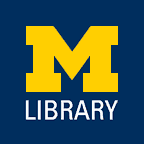 Infringement of Copyright
You literally copy from the original
AND
Your copy is “substantially similar” to the original
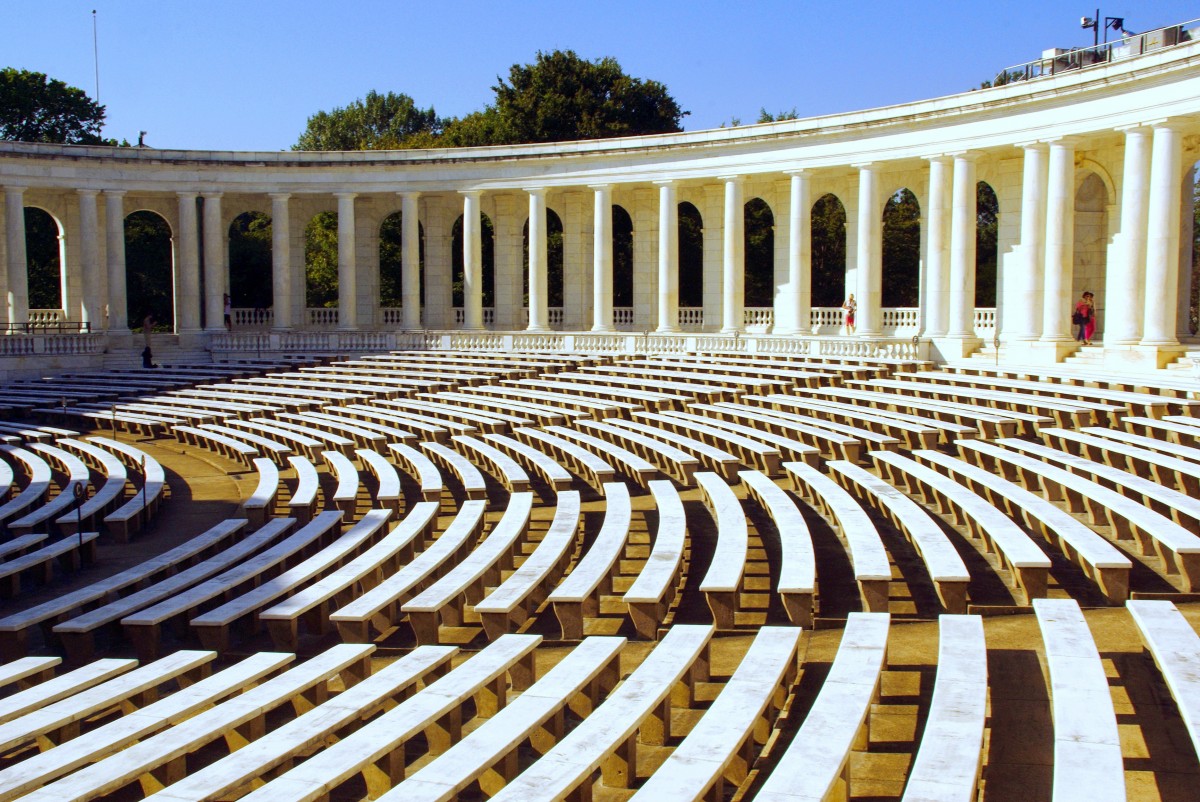 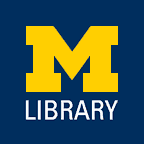 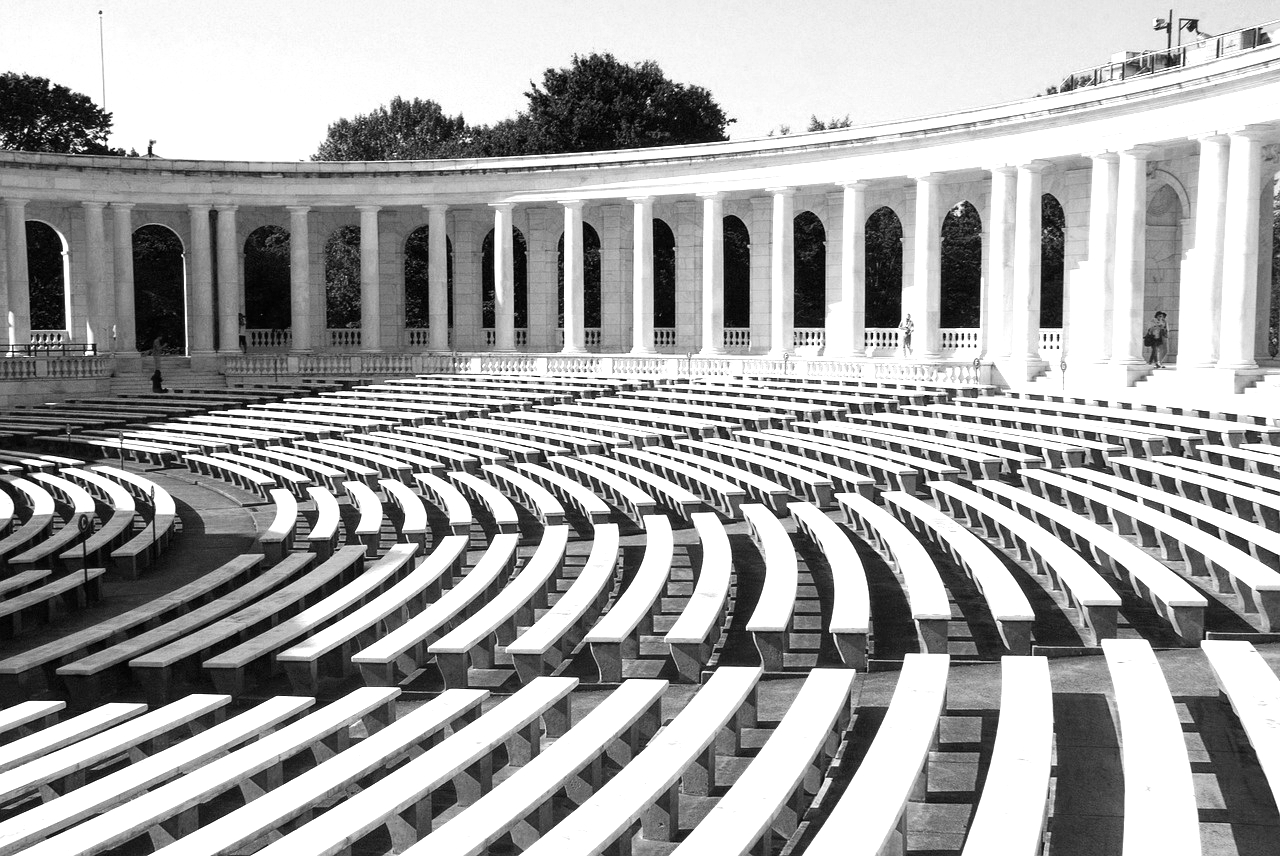 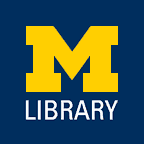 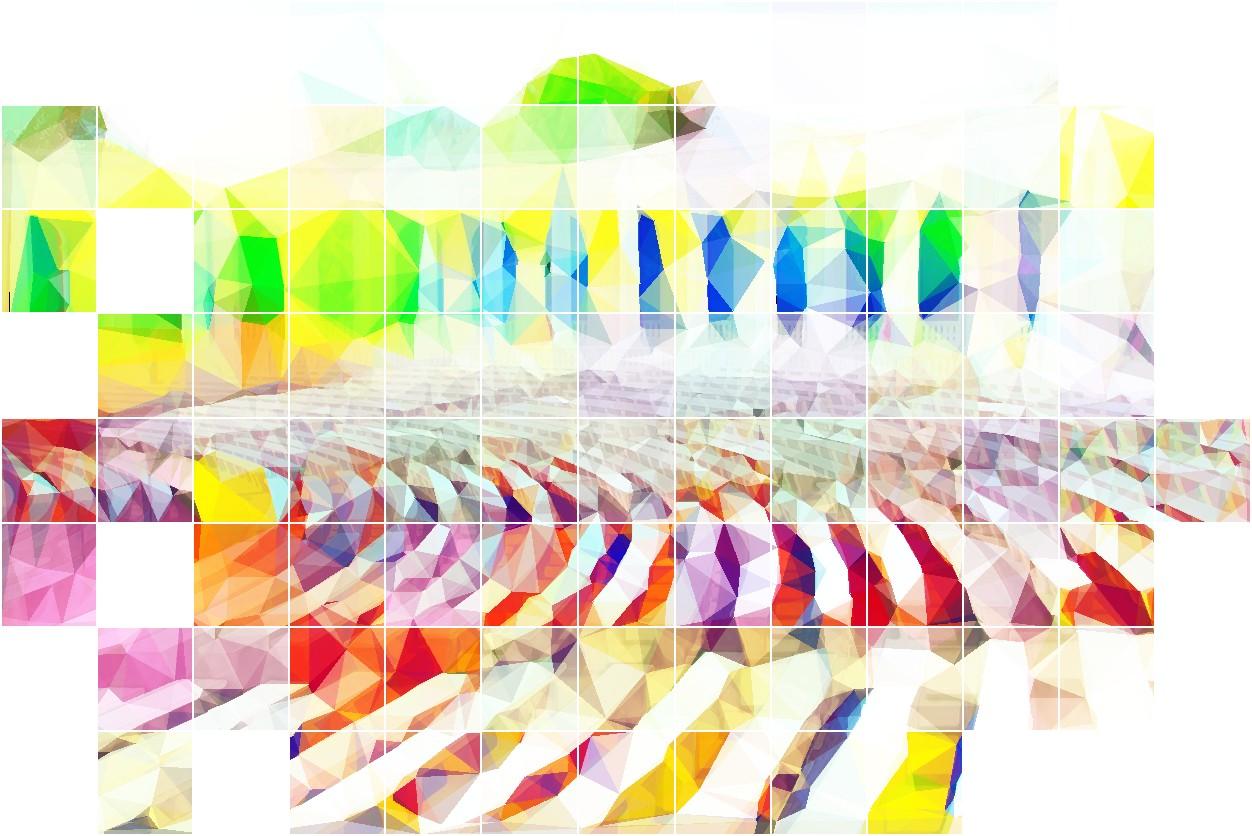 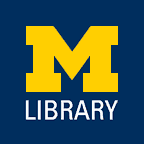 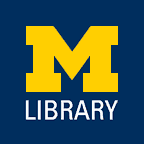 Why Copyright?
The U.S. Constitution gives Congress the ability 
"...to promote the Progress of Science and useful Arts, by securing for a limited Time to Authors and Inventors the exclusive Right to their respective Writings and Discoveries."
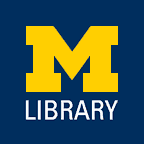 Subject Matter of Copyright
• Literary works
• Musical works, including any accompanying words
• Dramatic works, including any accompanying music
• Pantomimes and choreographic works
• Pictorial, graphic, and sculptural works
• Motion pictures and other audiovisual works
• Sound recordings, which are works that result from the
fixation of a series of musical, spoken, or other sounds
• Architectural works
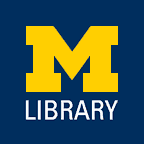 Subject Matter of Copyright
“Copyright protection subsists, in accordance with this title, in original works of authorship fixed in any tangible medium of expression, now known or later developed”

17 U.S. Code § 102
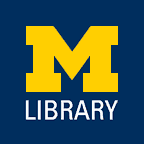 Subject Matter of Copyright
Original
Modicum of creativity
Independent creation
Fixed
[Speaker Notes: Originality requires only that the author make the selection or arrangement independently … and that it display some minimal level of creativity.

The manner and medium of fixation are virtually unlimited.]
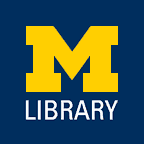 How to Secure Copyright
True or False?
Registration is necessary for copyright protection.
[Speaker Notes: Copyright is secured automatically when the work is created, and a work is "created" when it is fixed in a "copy or a phonorecord for the first time."]
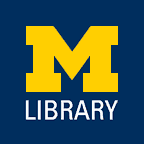 Registration
Establishes a public record of the copyright claim
Necessary before an infringement suit may be filed in court 
If made within 5 years of publication, it establishes prima facie validity of the copyright and of the facts stated in the certificate
If registration is made within 3 months after publication of the work or prior to an infringement of the work, statutory damages and attorney's fees will be available to the copyright owner 
Registration allows the owner of the copyright to record the registration with the U. S. Customs Service for protection against the importation of infringing copies.
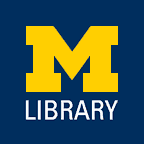 What is the longest English word without any repeated letters? 

(hint: it’s 15 letters!!)
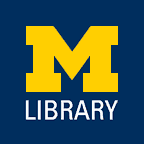 “dermatoglyphics”
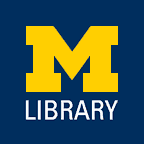 “uncopyrightable”
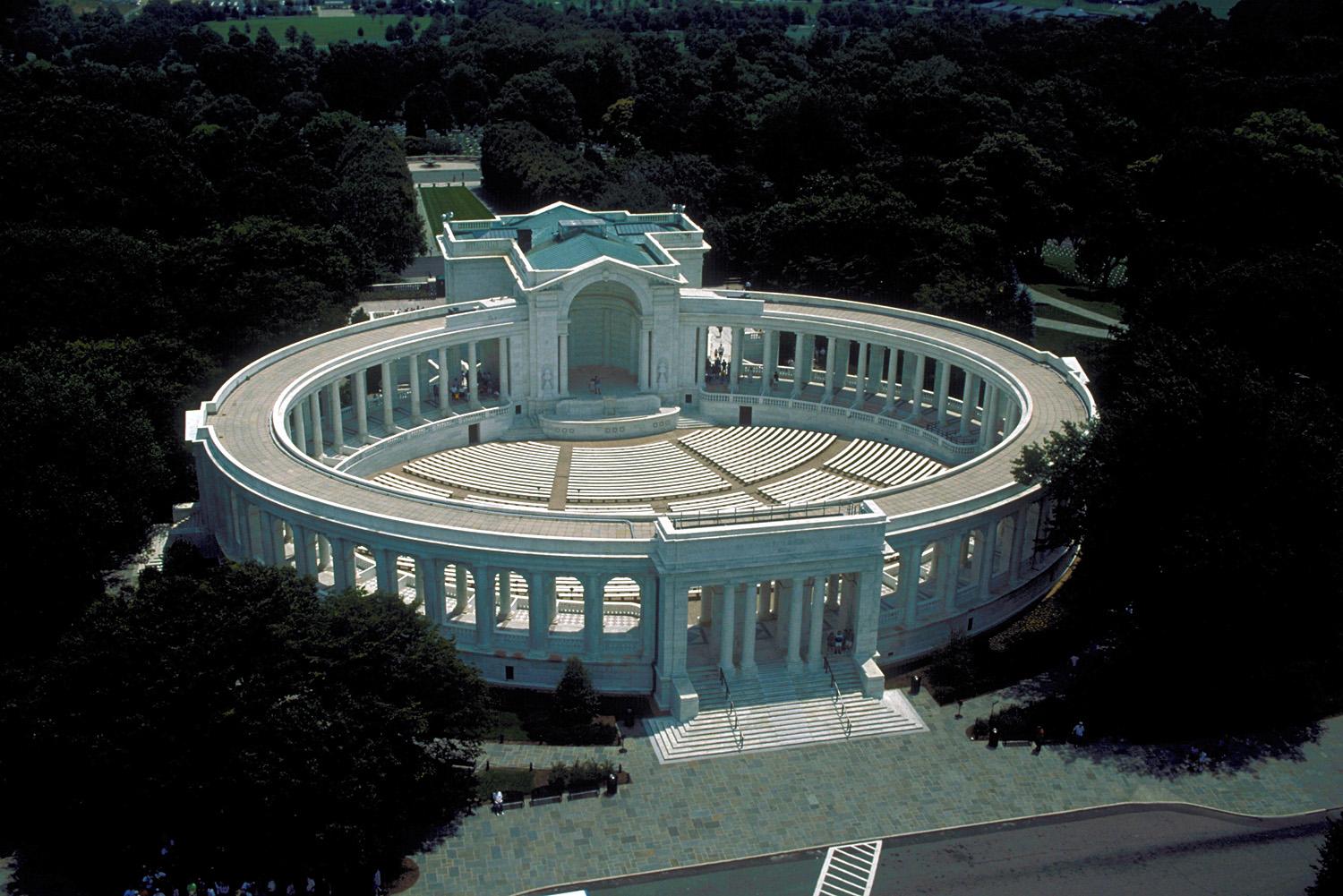 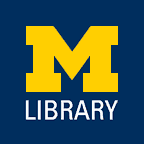 Insert photo
This image is a work of a U.S. Army Corps of Engineers employee, taken as part of that person's official duties.
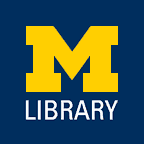 Uncopyrightable
Idea, procedure, process, system, method of operation, 
concept, principle, or discovery;
Words and short phrases such as names, titles, and slogans; 
Familiar symbols or designs; 
Mere variations of typographic ornamentation, lettering or coloring; 
Mere listing of ingredients or contents;
Works created by US government;
Some useful articles, such as fashion, furniture, food, clothing, whitepages, buildings finished before 1990;
Merger, or scènes à faire
[Speaker Notes: scènes à faire: elements that are standard or indispensable]
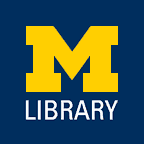 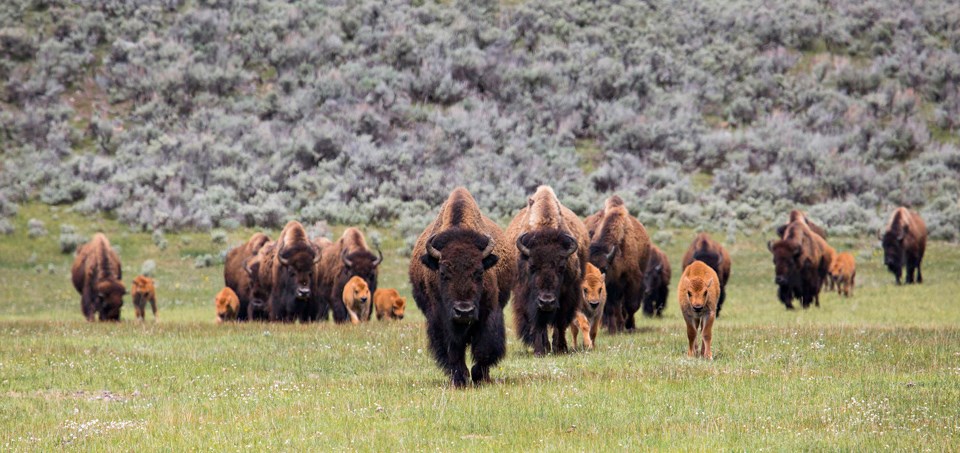 Insert photo
Photo Credit: National Park Service
Bison population in Yellowstone NP is growing 10 times faster than worldwide human population growth
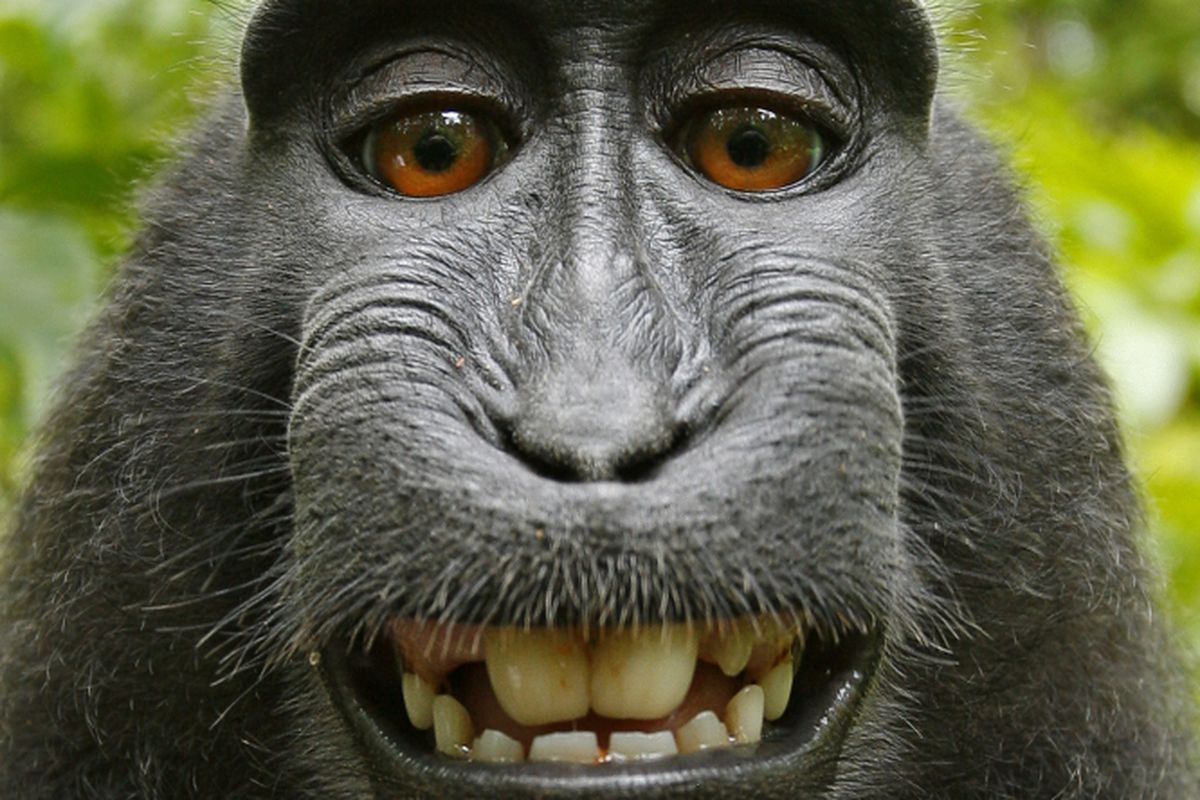 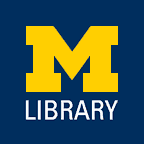 Insert photo
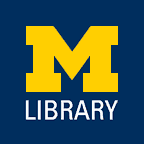 Authorship
The creator
Work made for hire
Prepared by Employee, or
Nine types of works with a signed contract...
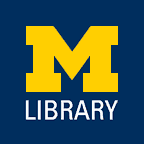 Work Made for Hire - second possibility:
the work is specially ordered or commissioned as:
compilation
contribution to a collective work
part of a motion picture or other audiovisual work
translation
supplementary work
instructional text
test
answer material for a test
atlas
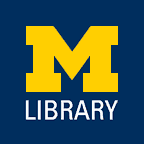 Work Made for Hire
Who holds copyright?
Wednesday, 10am. An accountant, employed by NPS, was flying home from a work trip. His colleague, a photographer (also employed by NPS), messaged the accountant to take some aerial photos of the NP he was flying over. The accountant emailed the photos to the photographer as soon as he was back to the office that afternoon.
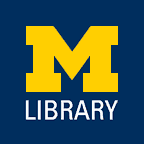 Work Made for Hire
Who holds copyright?
The same story. This time, the photographer and the accountant agreed (& signed) in writing that the photos were “works made for hire.” The photographer printed the photos as postcards and sold them online. The accountant’s name was not mentioned as the author of the photos.
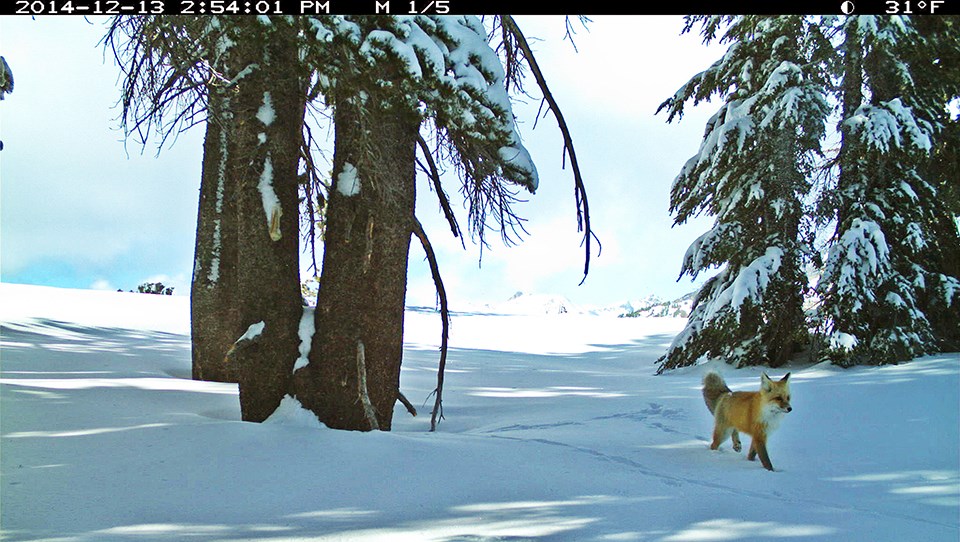 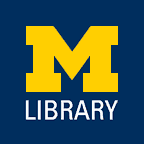 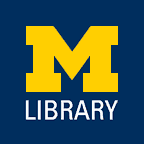 Duration of Copyright Protection
The relevant laws...

1909 Act
Relevant until 2072

1976 Act
Relevant since 1978
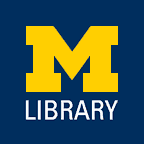 Duration of Copyright Protection
1790 Act: 14+14; 1831 extension: 28+14
1909 Act: 28+28
1976 extension: 28+47
1998 extension: 28+67 (~1977)
1992: auto renewal (1965~ )
1976 Act: Life+50
1988: notice
Sonny Bono Act:  Life+70
[Speaker Notes: The length of your copyright depends on when the work was created, published, and/or registered. Duration also depends on whether the work was created by an individual, more than one individual, or as employee or at the direction of another person or company. For works created by individual authors on or after January 1, 1978, copyright protection begins at the moment of creation and lasts for a period of 70 years after the author's death. In the case of "a joint work" (prepared by two or more authors) the term lasts for 70 years after the last surviving author's death. For works made for hire, and for anonymous and pseudonymous works, copyright protection generally lasts for 95 years from publication or 120 years from creation, whichever is shorter.

For works created before January 1, 1978 (protected under the 1909 Copyright Act), the duration rules are quite different (and much more complex). Duration depends on a number of factors, including whether the work was "published" and whether or not the copyright was renewed. In general, under the 1909 Copyright Act, copyright protection begins with first publication of the work and lasts for a period of 28 years, renewable for an additional term of 28 years, for a total term of protection of 56 years. In 1976, Congress extended the renewal term to 47 years, increasing the total possible term of protection to 75 years. In 1998, Congress again extended the renewal term by an additional 20 years, for total possible term of protection of 95 years from publication.

For works created but not published or registered by January 1, 1978, copyright lasts for a period of 70 years after the author's death (or at least through December 31, 2002). For works published on or before December 31, 2002, the term of copyright lasts through December 31, 2047.]
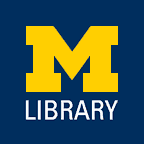 Public Domain
Unpublished works, author died before 1948 
Works published before 1923
Works published before 1989 w/o correct formalities
Works dedicated to the public domain
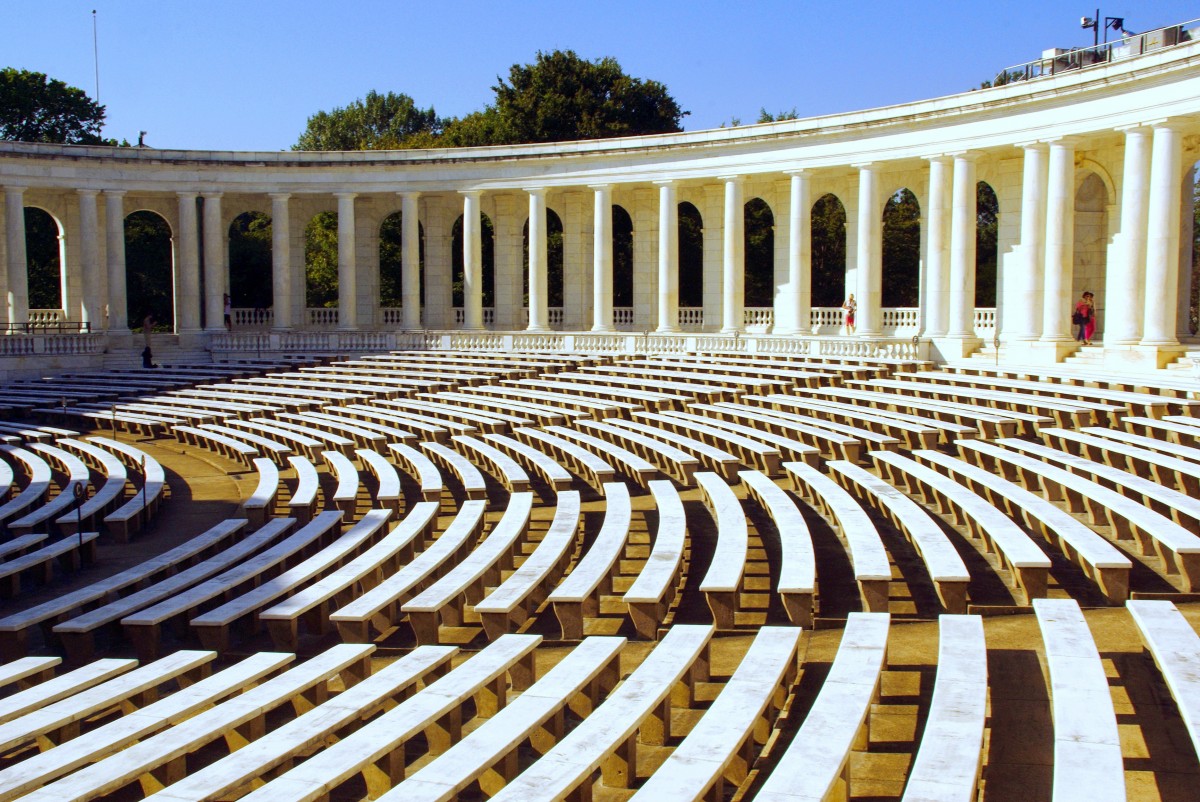 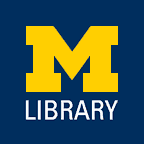 CC0
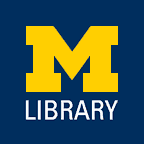 Exceptions and Limitations
Fair use
Libraries
First sale
Teaching
Reproduction for people with disabilities
& other exceptions as listed in 17 U.S.C. § 107~§ 122
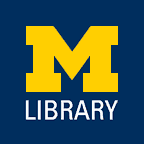 Fair Use
Purpose of the use (Transformative use)
Nature of the copyrighted work
Amount used
Effect on the market
[Speaker Notes: Transformative: use is completely new or unexpected]
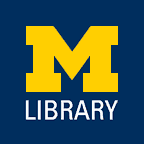 Fair Use
True or False?
Educational uses are always fair use
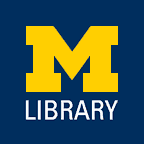 Fair Use
True or False?
It is fair use posting one chapter from a 20 chapter book
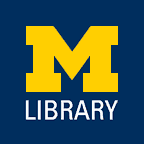 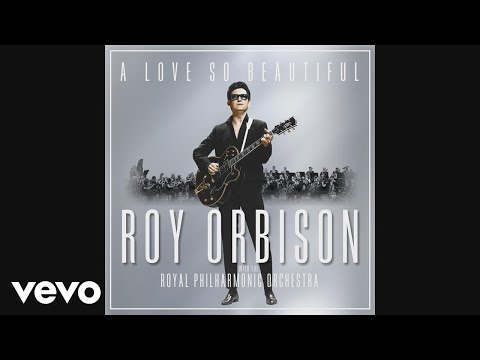 Pretty Woman, walking down the street, 
Pretty Woman, the kind I like to meet, 
Pretty Woman, I don't believe you, 
you're not the truth, 
No one could look as good as you 
Mercy 
Pretty Woman, won't you pardon me, 
Pretty Woman, I couldn't help but see, 
Pretty Woman, that you look lovely as can be 
Are you lonely just like me? 
Pretty Woman, stop a while, 
Pretty Woman, talk a while, 
Pretty Woman give your smile to me 
Pretty Woman, yeah, yeah, yeah 
Pretty Woman, look my way, 
Pretty Woman, say you'll stay with me 
'Cause I need you, I'll treat you right 
Come to me baby, Be mine tonight 
Pretty Woman, don't walk on by, 
Pretty Woman, don't make me cry, 
Pretty Woman, don't walk away,
Hey, O. K. 
If that's the way it must be, O. K. 
I guess I'll go on home, it's late 
There'll be tomorrow night, but wait! 
What do I see 
Is she walking back to me? 
Yeah, she's walking back to me! 
Oh, Pretty Woman.
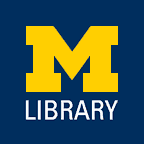 Pretty woman walkin' down the street 
Pretty woman girl you look so sweet 
Pretty woman you bring me down to that knee 
Pretty woman you make me wanna beg please 
Oh, pretty woman 
Big hairy woman you need to shave that stuff 
Big hairy woman you know I bet it's tough 
Big hairy woman all that hair it ain't legit 
'Cause you look like 'Cousin It' 
Big hairy woman 
Bald headed woman girl your hair won't grow 
Bald headed woman you got a teeny weeny afro 
Bald headed woman you know your hair could look nice 
Bald headed woman first you got to roll it with rice 
Bald headed woman here, let me get this hunk of biz for ya 
Ya know what I'm saying you look better than rice a roni 
Oh bald headed woman 
Big hairy woman come on in 
And don't forget your bald headed friend
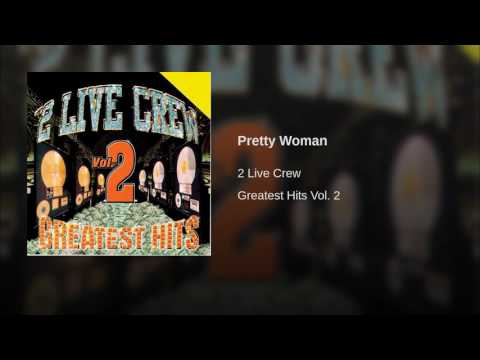 Hey pretty woman let the boys 
Jump in 
Two timin' woman girl you know you ain't right 
Two timin' woman you's out with my boy last night 
Two timin' woman that takes a load off my mind 
Two timin' woman now I know the baby ain't mine 
Oh, two timin' woman 
Oh pretty woman
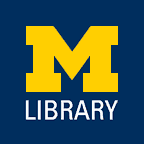 Permission
You hold copyright
Public licenses
Licenses secured by U-M
Ask for permission
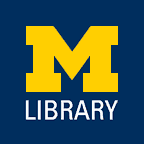 Permission
True or False?
You go to Arlington Amphitheater and take a photo of the architecture. You can use it however you’d like.
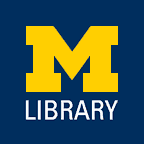 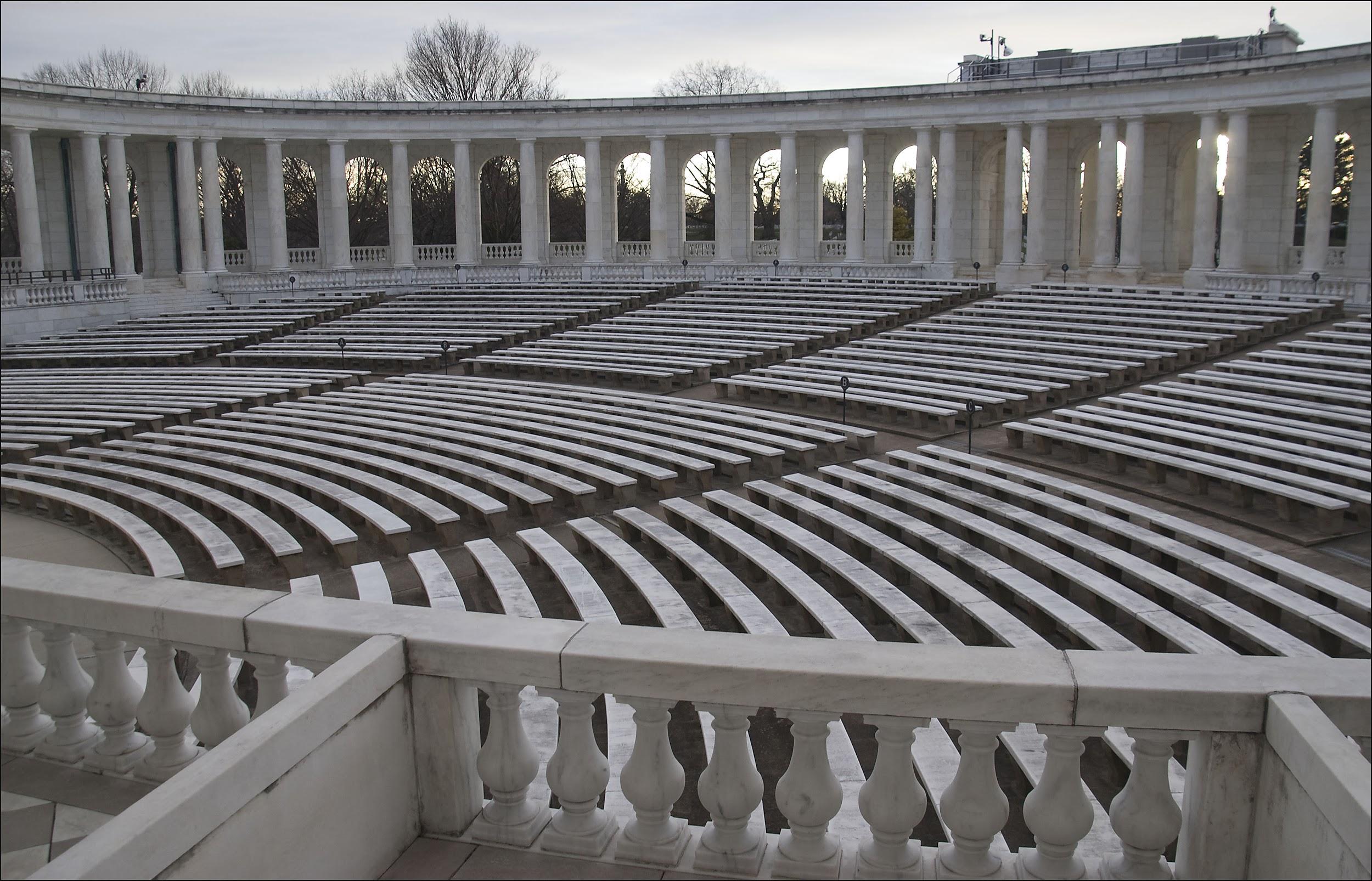 Ron Cogswell
CC BY
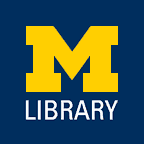 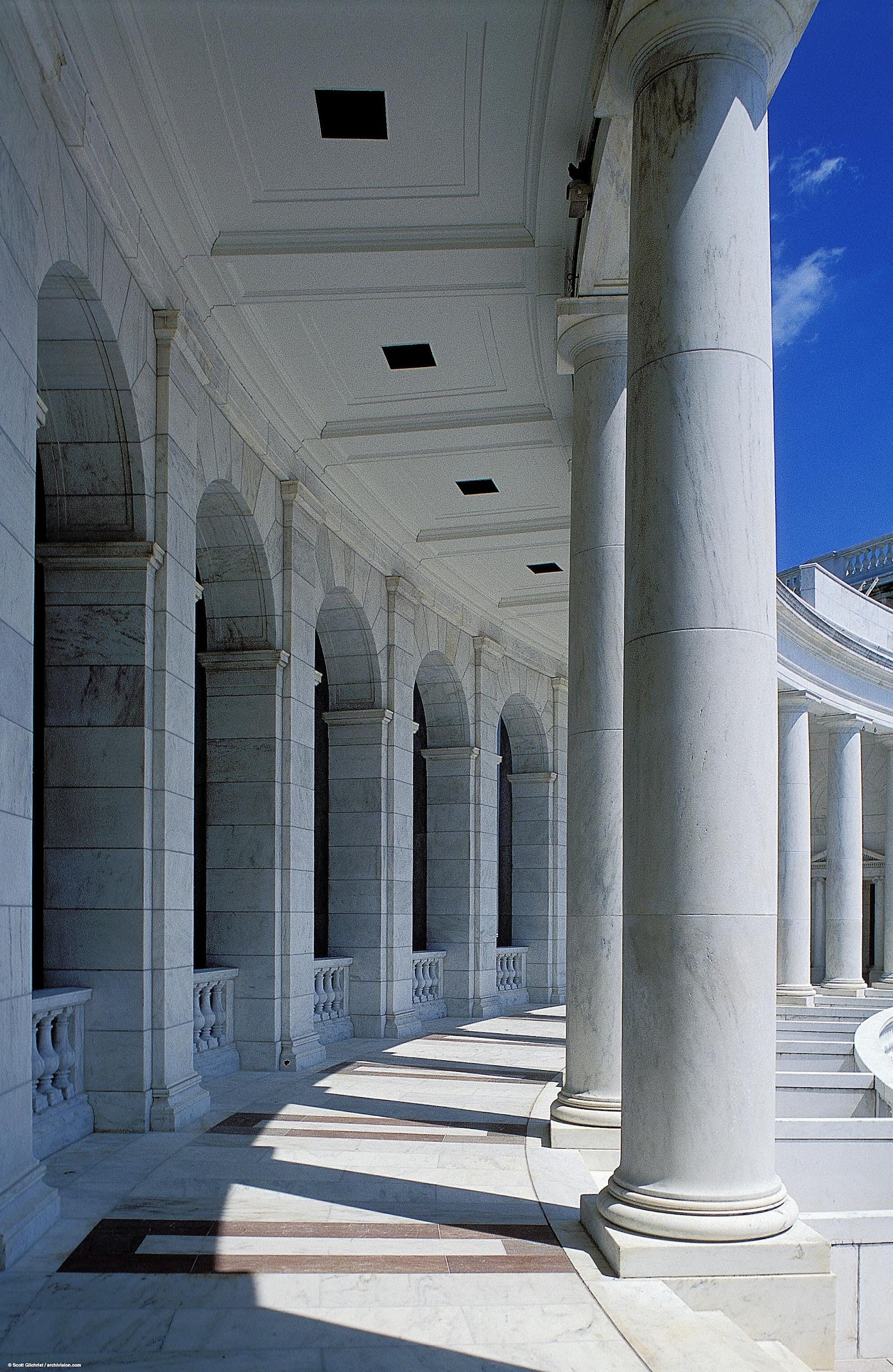 Site License
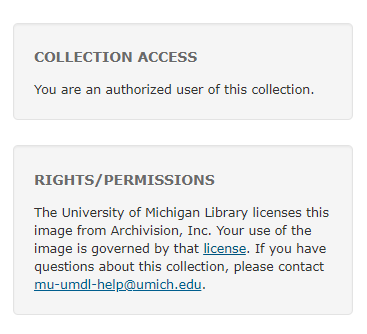 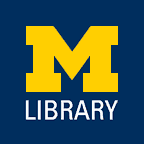 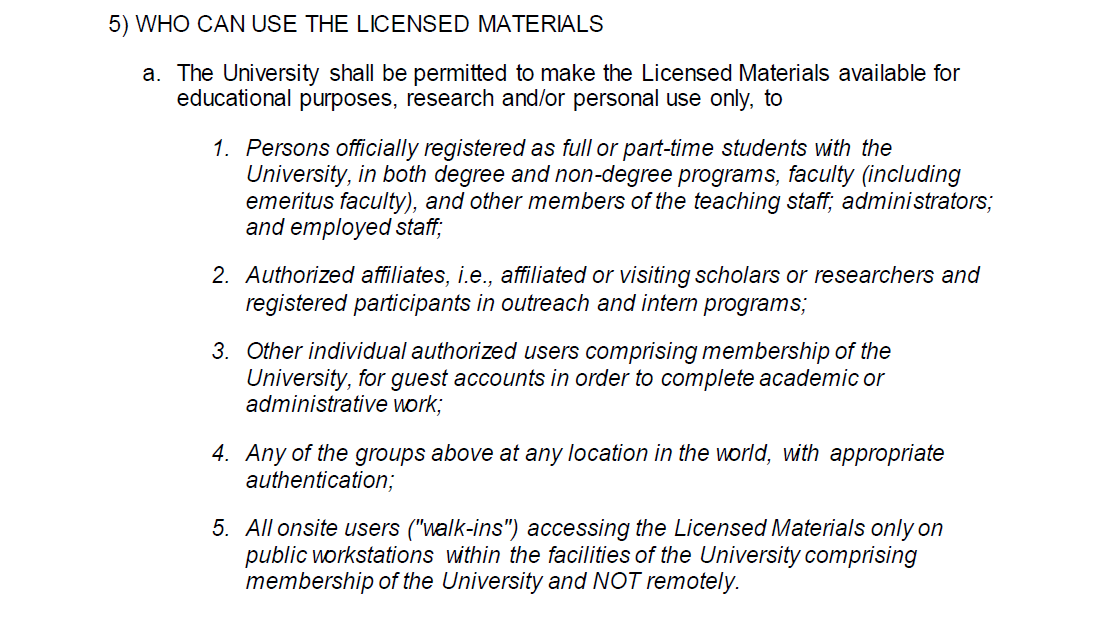 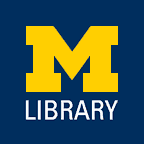 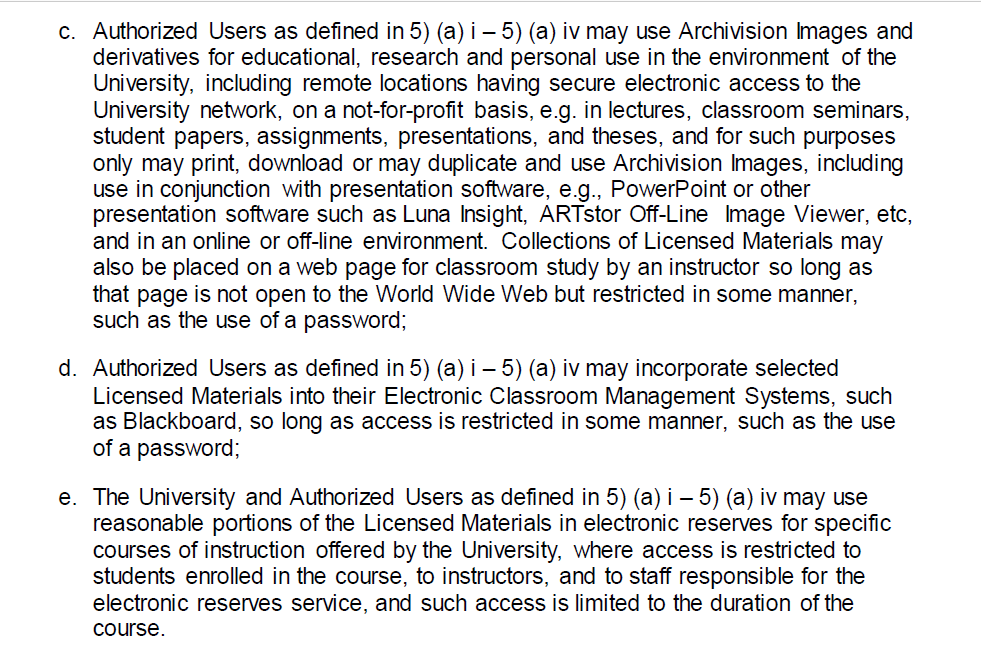 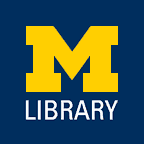 Permission
True or False?
You go to the same amphitheater and take a photo of the architecture. I can use your photo.
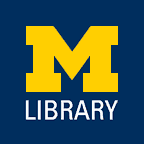 Review
Copyright is a bundle of exclusive rights
Scope of copyright
Original + Fixed
Term: Life + 70
How to use copyrighted works
User’s rights 
Permission
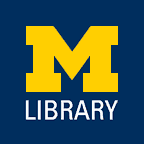 Thank you
UMLIB.US/COPYRIGHT2018